Recurring Decimals
Recurring Decimals
June 2017
2H Q13
Nov 2017
2H Q12
Practice
2H Q9
June 2018
2H Q13
Nov 2018
3H Q14
Practice 2H Q9
Recurring Decimals
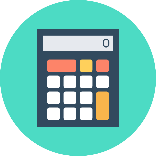 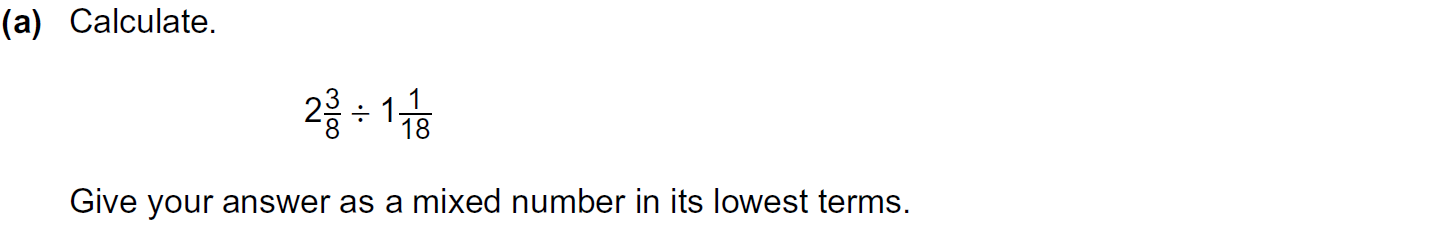 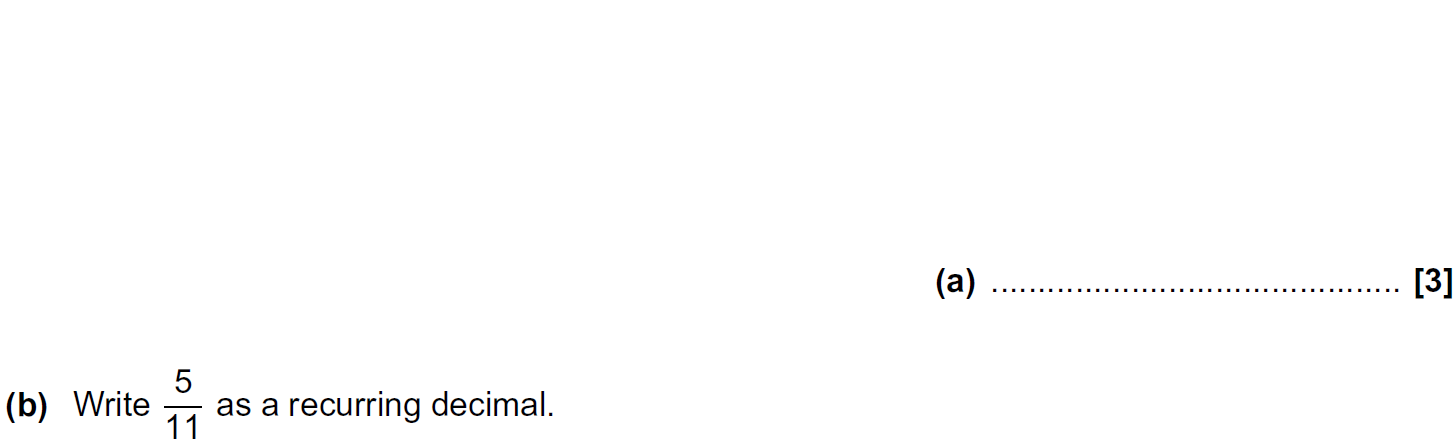 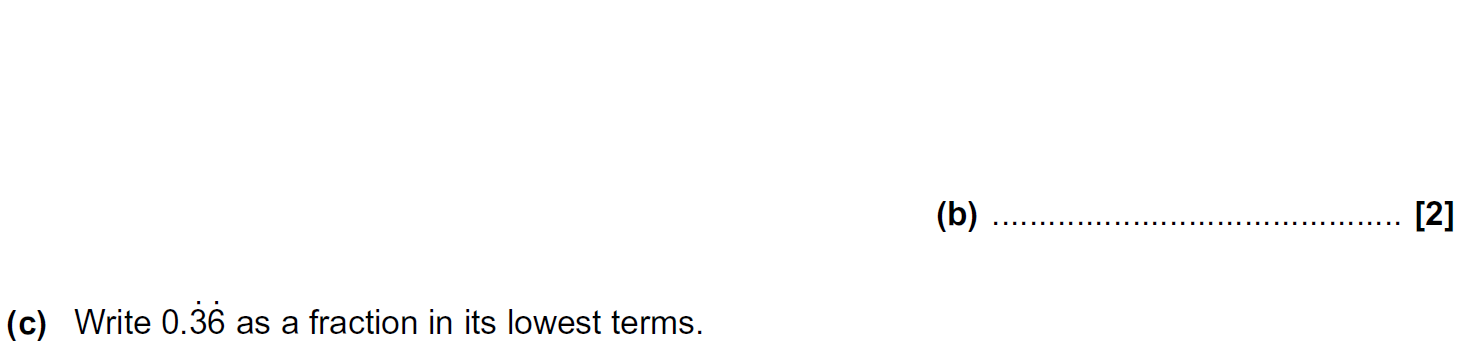 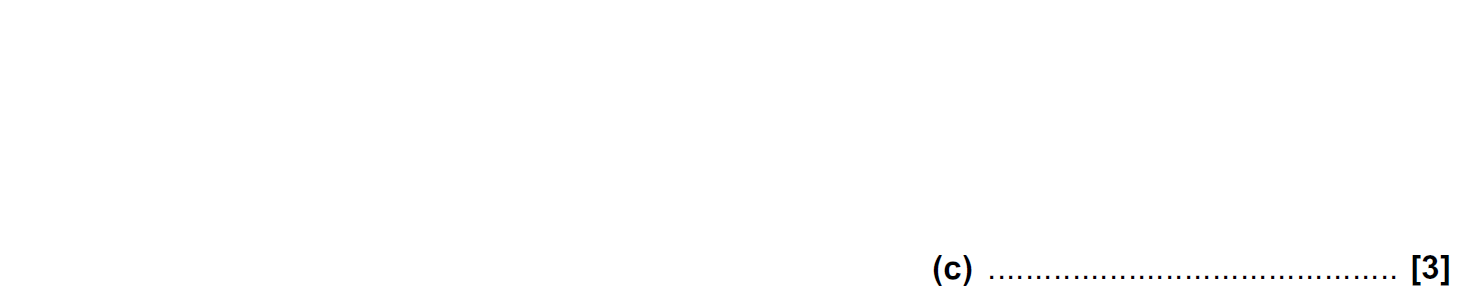 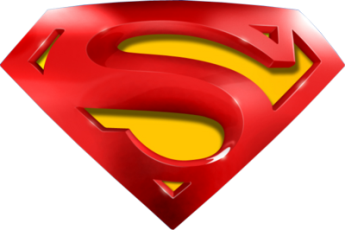 Practice 2H Q9
Recurring Decimals
A
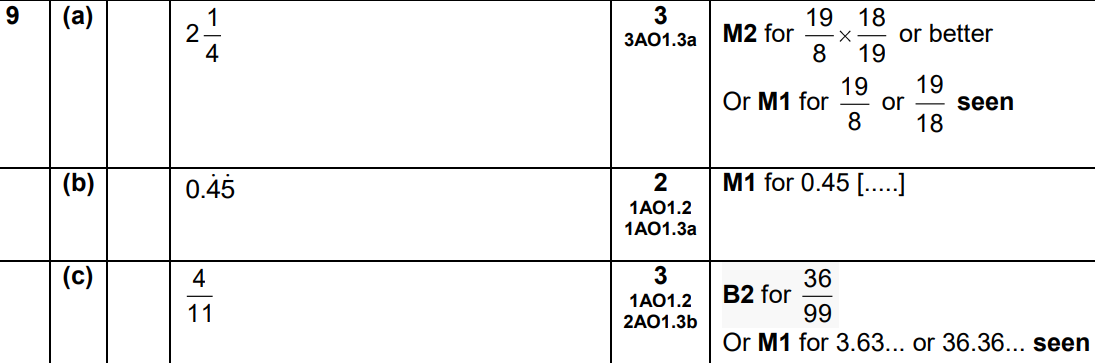 B
C
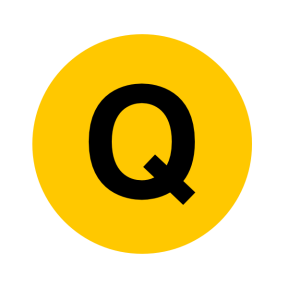 June 2017 2H Q13
Recurring Decimals
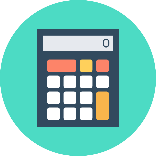 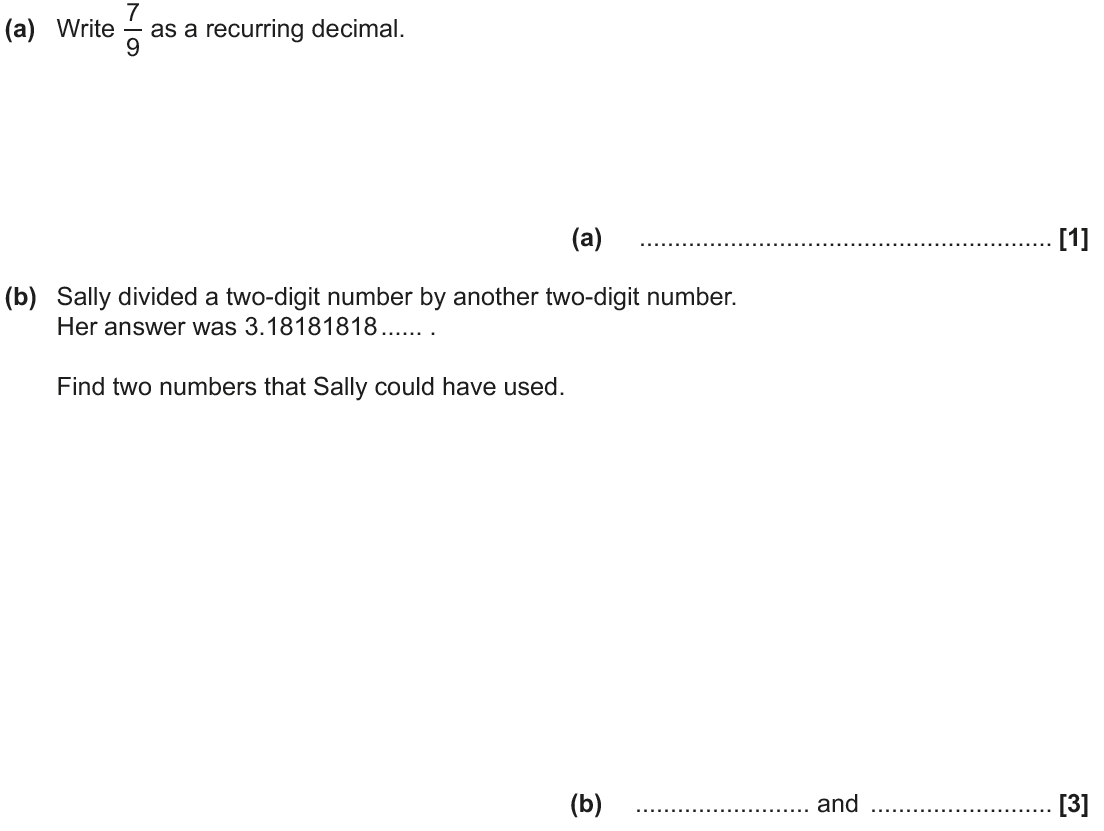 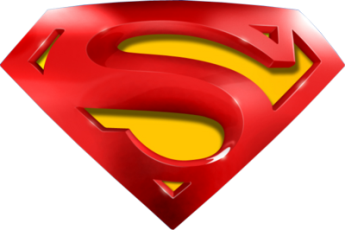 June 2017 2H Q13
Recurring Decimals
A
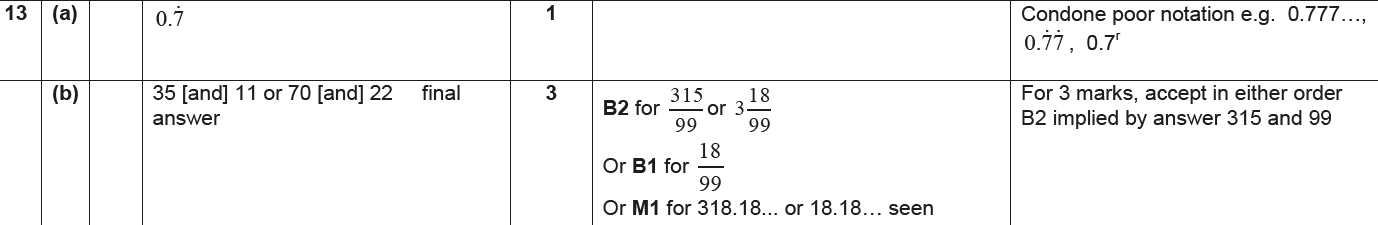 B
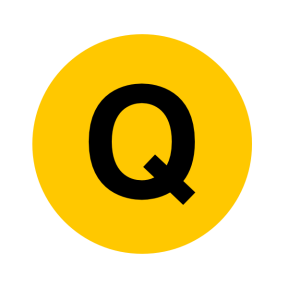 Nov 2017 2H Q12
Recurring Decimals
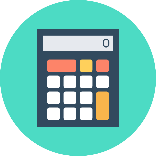 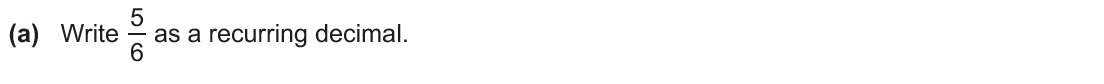 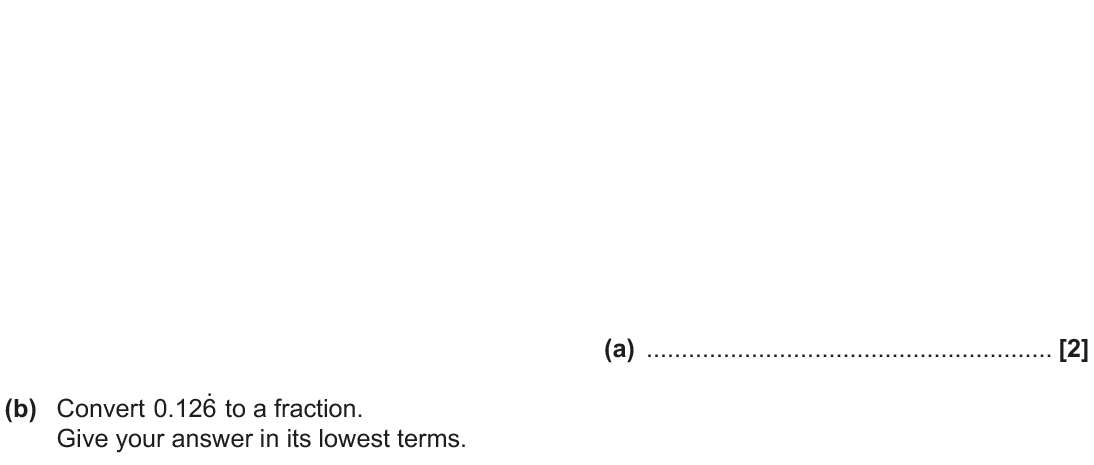 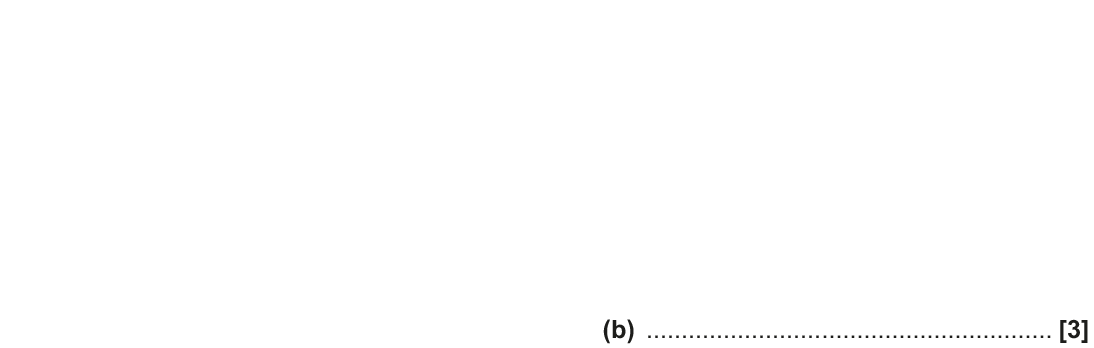 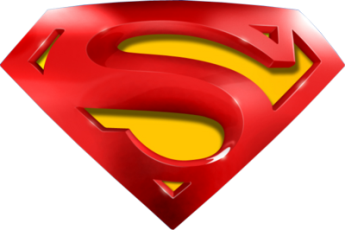 Nov 2017 2H Q12
Recurring Decimals
A
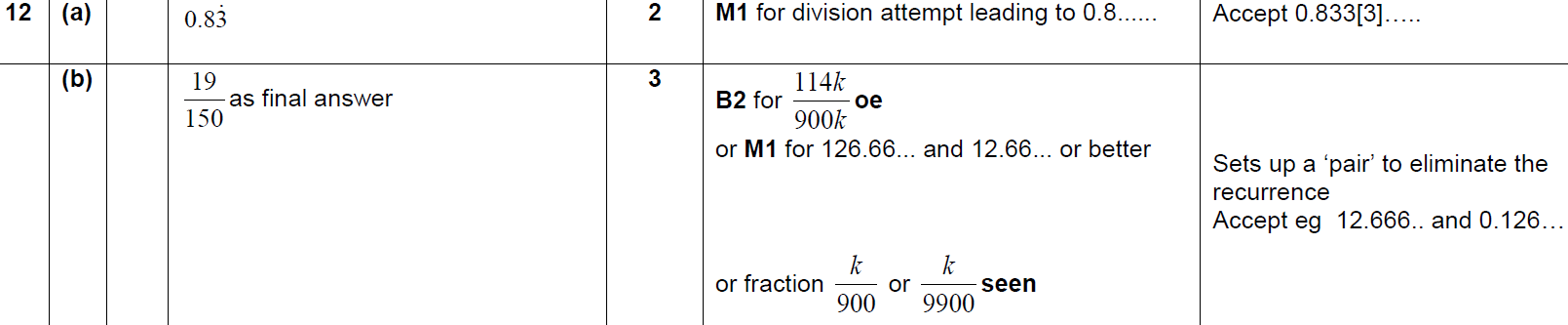 B
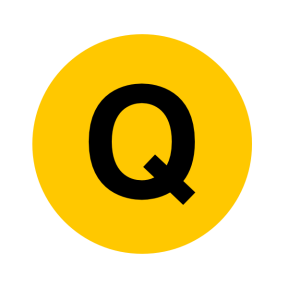 June 2018 2H Q13
Recurring Decimals
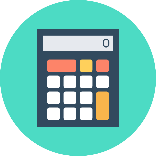 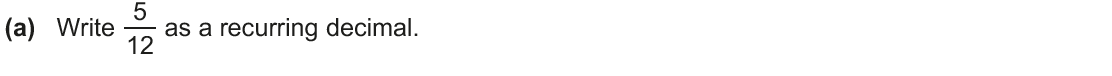 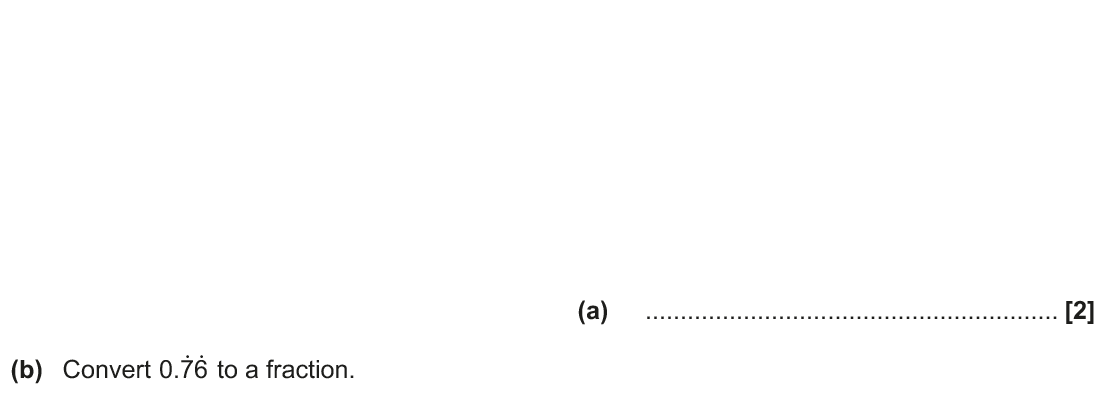 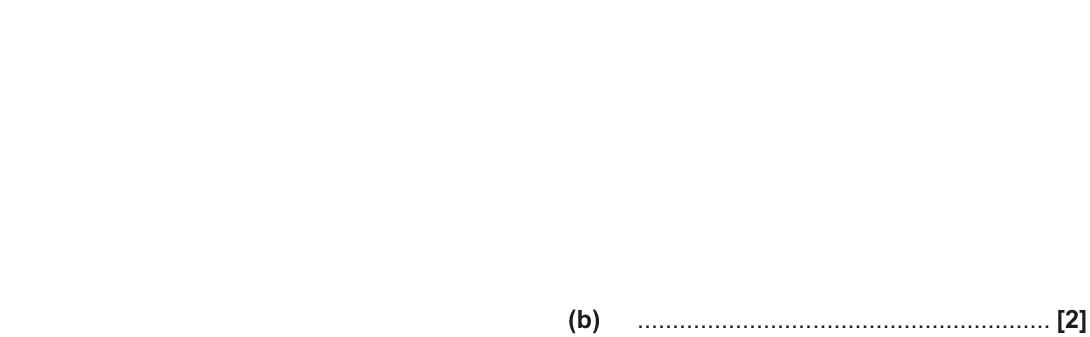 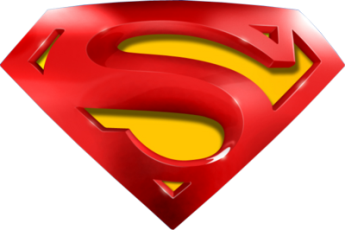 June 2018 2H Q13
Recurring Decimals
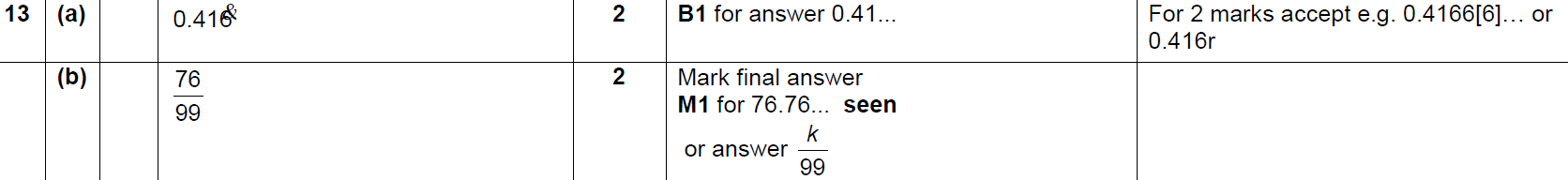 A
B
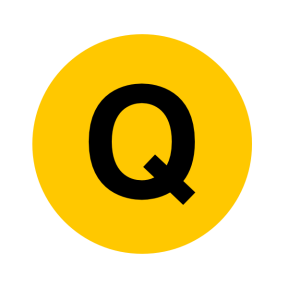 Nov 2018 3H Q14
Recurring Decimals
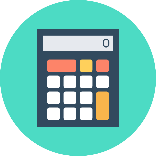 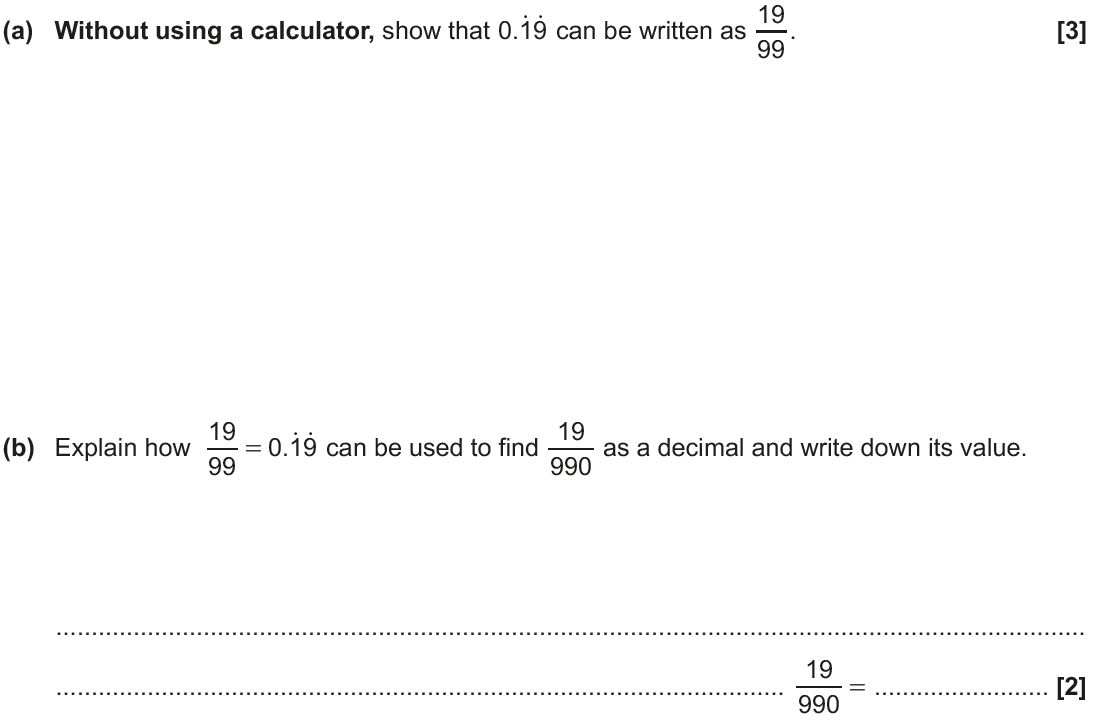 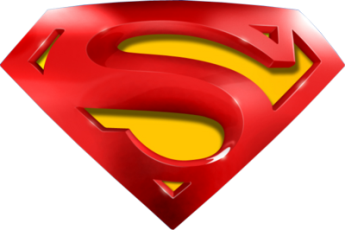 Nov 2018 3H Q14
Recurring Decimals
A
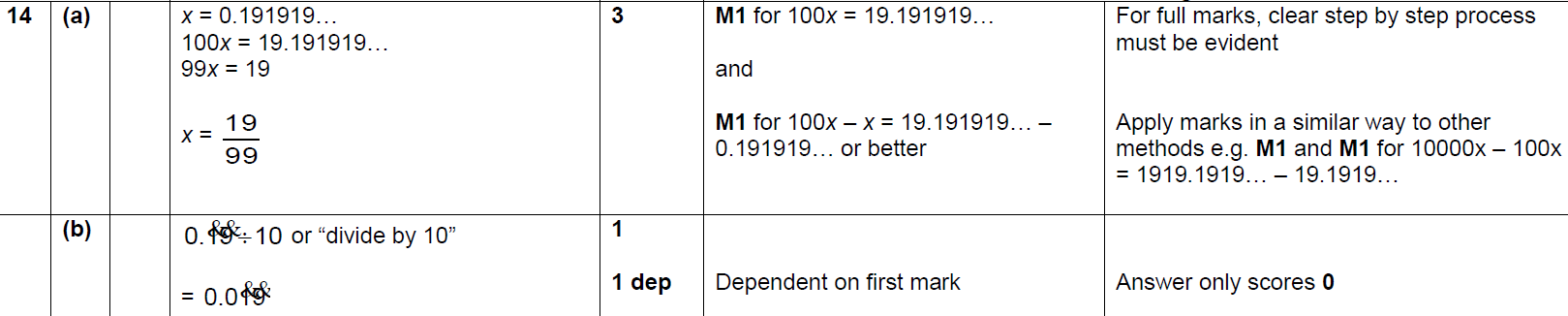 B
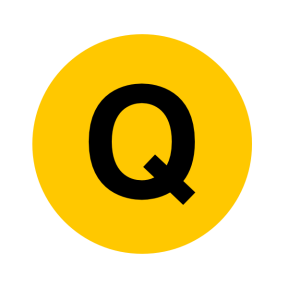